Строение клетки
Презентацию составила 
Мищенко О.В.
Любой живой организм состоит из клеток.
Окраска, форма, размер клеток разнообразны.
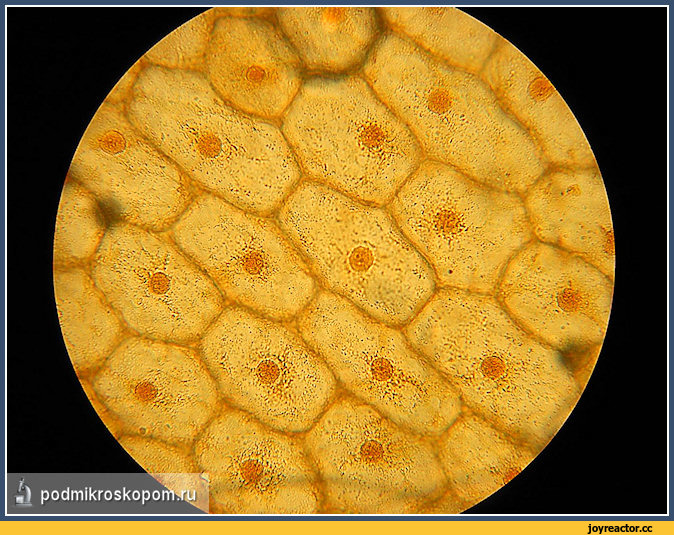 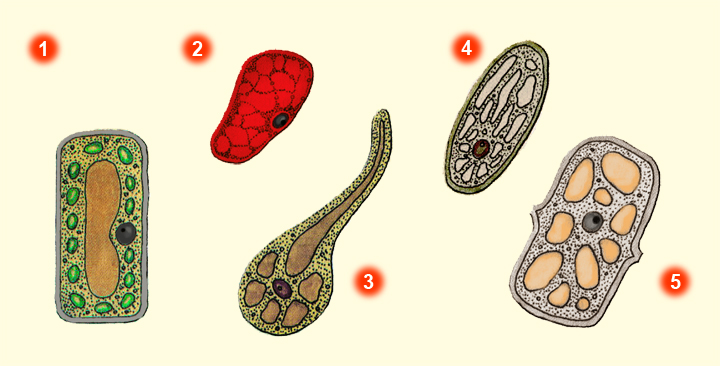 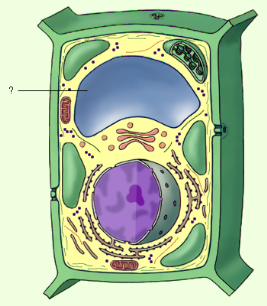 Строение растительной клетки
Оболочка с порами
Оболочка сохраняет целостность клетки, придает ей форму, а мембрана регулирует поступление веществ из окружающей среды в клетку и из клетки в окружающую её среду.
Мембрана 
(тонкая плёночка под оболочкой)
Строение растительной клетки
В цитоплазме располагаются все другие части клетки
Цитоплазма
Строение растительной клетки
Ядро и ядрышко регулируют жизнедеятельность клетки и содержат наследственную информацию об организме
Ядрышко
Ядро
Строение растительной клетки
Вакуоль
В вакуоле накапливаются запасные питательные вещества и продукты жизнедеятельности ненужные клетке.
Строение растительной клетки
У растений пластиды могут быть разных цветов: зеленые, желтые или оранжевые и бесцветные. От цвета пластид и красящих веществ, содержащихся в клеточном соке различных растений, зависит окраска тех или иных  их частей.
Пластиды
(хлоропласты)
Строение растительной клетки
Оболочка с порами и мембраной
Цитоплазма
Вакуоль
Ядро 

Ядрышко
Хлоропласты 
(пластиды)